45 Day Check-in and Preparing for Budget Development
GO Team Meetings #3 and #4
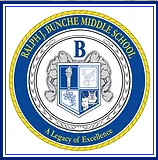 Ralph J. Bunche Middle School
December 4, 2023
5:00 PM
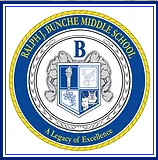 Ralph J. Bunche Middle School
December 4, 2023
5:00 until 7:00 PM
Location: Zoom*
AGENDA
Call to Order
Roll Call; Establish Quorum 
Action Items 
Approval of Agenda 
Approval of Previous Minutes
Elect new GO Team Parent Member
Discussion Items 
45-Day Continuous Improvement Plan Check-in
Fall to Winter MAP Data
Review ofStrategic Plan and Continuous Improvement Plan Progress
Strategic Plan Update 
Action Items as a result of Discussion
Approve Strategic Plan
Ranking Strategic Plan Priorities
Information Items 
Principal’s Report
Announcements 
Public Comment 
Adjournment
2
2
Timeline for GO Teams
You are HERE
1
2
3
4
5
3
Data Discussion
Continuous Improvement goals
Literacy Goal: 
To increase the number of full academic year students scoring proficient or above on the 2024 ELA GMAS, by 5% (from 18.5% to 23.5%)

Numeracy Goal: 
To increase the number of full academic year students scoring proficient or above on the 2024 math GMAS, by 5% (from 11.3% to 16.3%)

Whole Child Intervention: 
To decrease the school suspension rate from 2.39% to 1.3%
5
Continuous Improvement Plan: Quarterly CIP Check-in
As part of the Continuous Improvement process, all APS schools are completing a quarterly check-in for the Continuous Improvement Plans.
Click on the link below to review the quarterly check-in that was already completed for Ralph J. Bunche MS

https://apsstudents-my.sharepoint.com/:w:/r/personal/kimberly_whitfiel_apsk12_org/Documents/CIPchecks/BMS%20Oct%2023Quarterly%20Check-in%20Template.docx?d=w07a5e7142d5a46adaa1d06f8180e6883&csf=1&web=1&e=V81bTA

Questions to Consider
Based on our year long CIP plan, what are the actions that the school has already completed?​  
What data supports the completion of an action step and success criteria (both implementation and student achievement)?
Discussion:Data Protocol
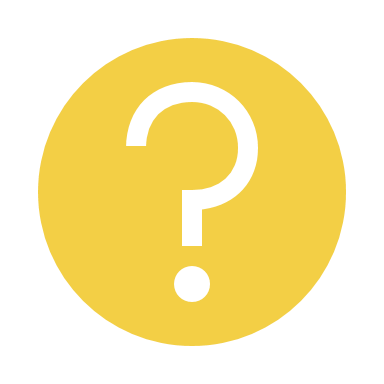 What do you notice?

What are your wonderings?

What additional questions do you have?
7
Fall 2023 MAP Results: Reading
Bunche Middle School
       21%= Proficient & Above

Distinguished= 2%
Proficient= 19%
Developing=33%
Beginning= 46%

Literacy Goal to grow by 5% (from 18.5% to 23.5%)


Next Steps:
S2 Identify students and provide specific support, small group instruction, remediation & reteaching, SDI,  continue to monitor instruction, lesson planning, internalization
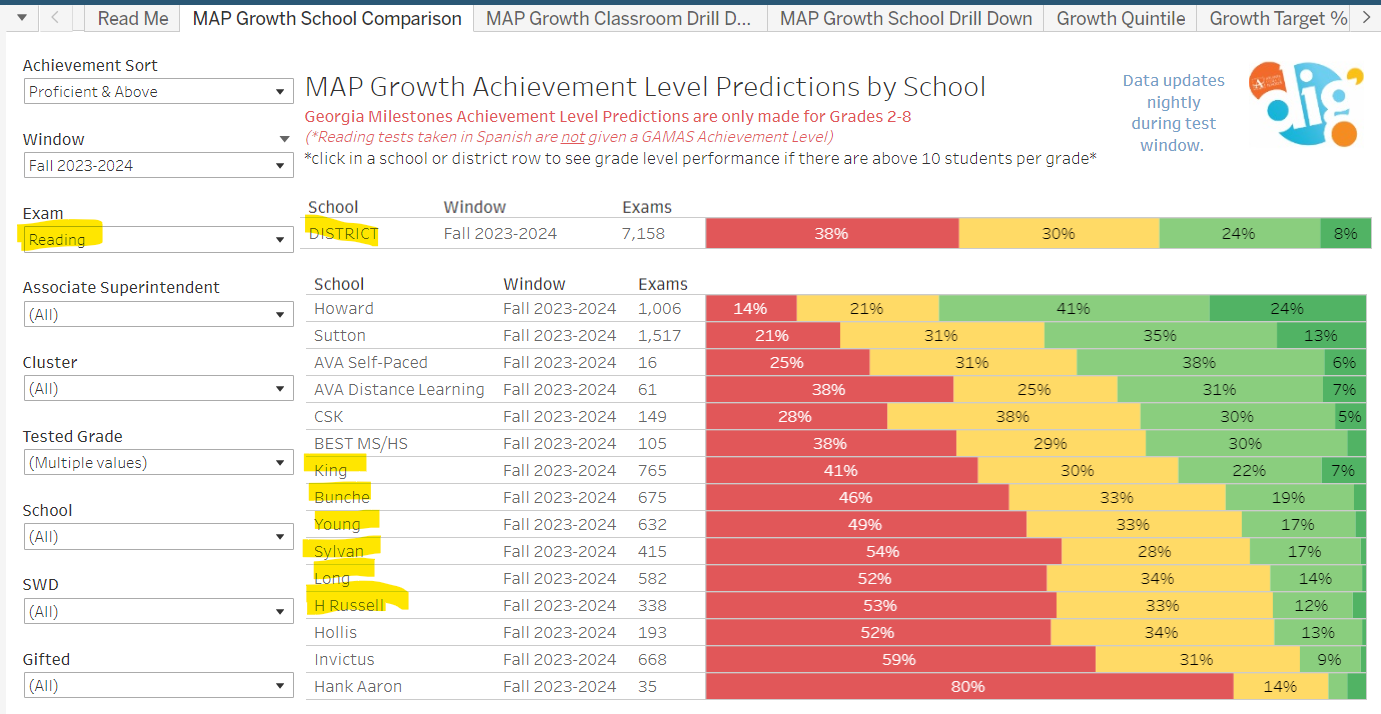 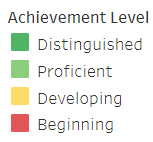 8
Fall 2023 MAP Results: READING
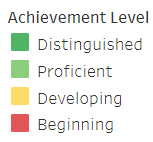 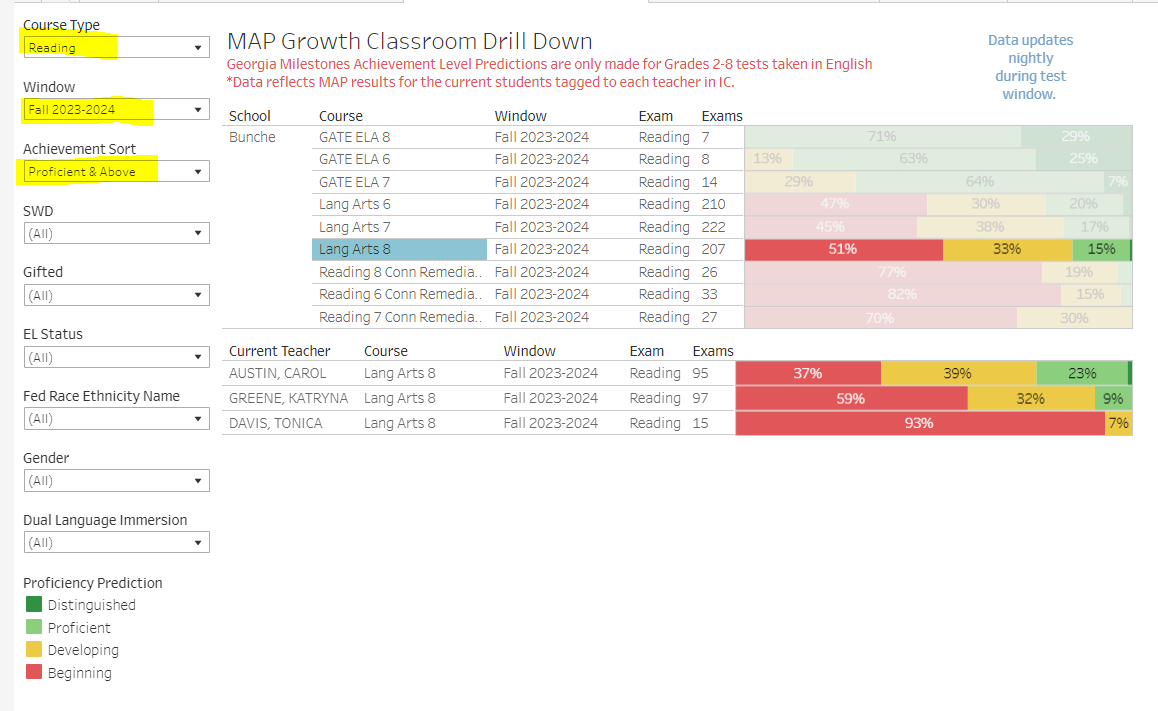 Bunche Middle School
21%= Proficient & Above

Distinguished= 2%
Proficient= 19%
Developing=33%
Beginning= 46%

Next Steps:
S2 Identify students and provide specific support, small group instruction, remediation & reteaching, SDI,  continue to monitor instruction, lesson planning, internalization
9
Fall 2023 MAP Results: MATH
Bunche Middle School
12%= Proficient & Above

Distinguished=3%
Proficient=9%
Developing=39%
Beginning= 49%

Numeracy Goal to grow from 11.3% to 16.3%

Next Steps:
S2 Implement GADOE math standards and resources to support Amplify Math
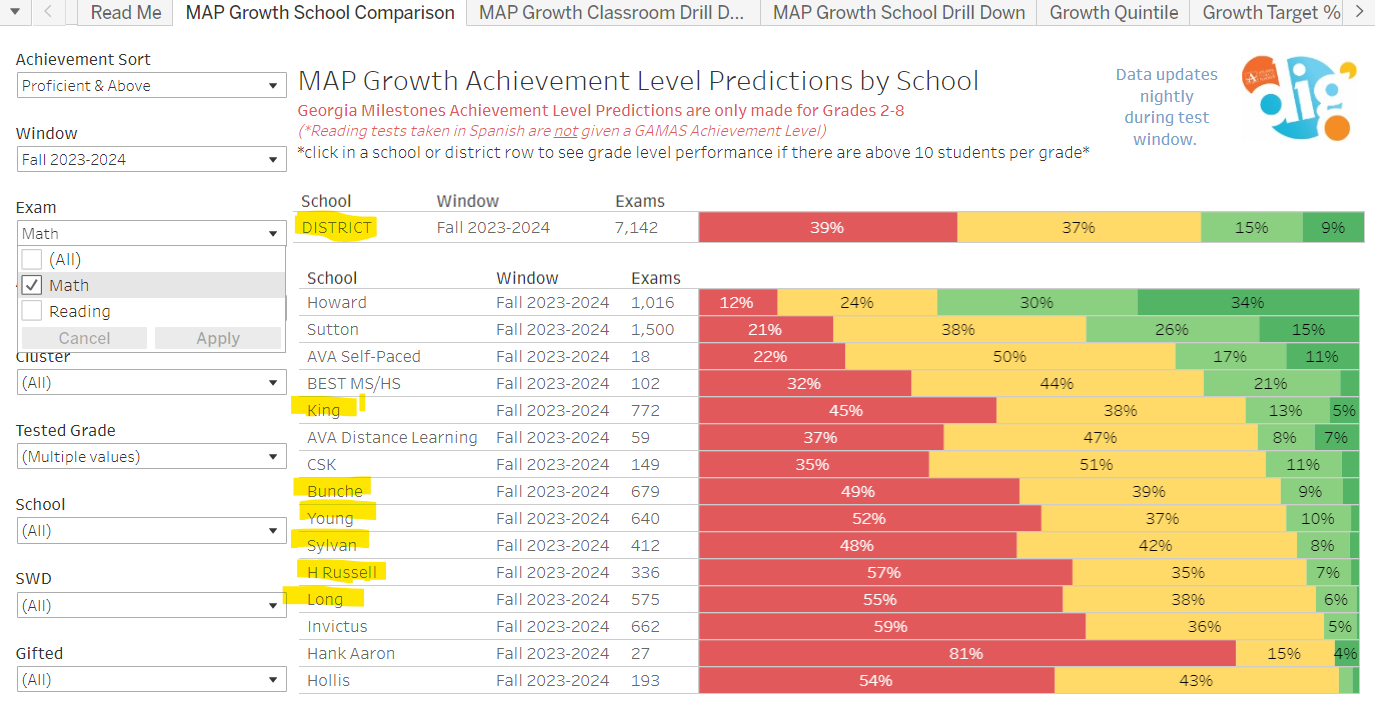 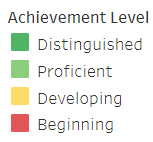 10
Fall 2023 MAP Results: MATH
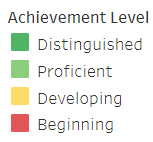 Bunche Middle School
12%= Proficient & Above

Distinguished=3%
Proficient=9%
Developing=39%
Beginning= 49%

Next Steps:
S2 Identify students and provide specific support, small group instruction, remediation & reteaching, SDI,  continue to monitor instruction and lesson planning, internalization
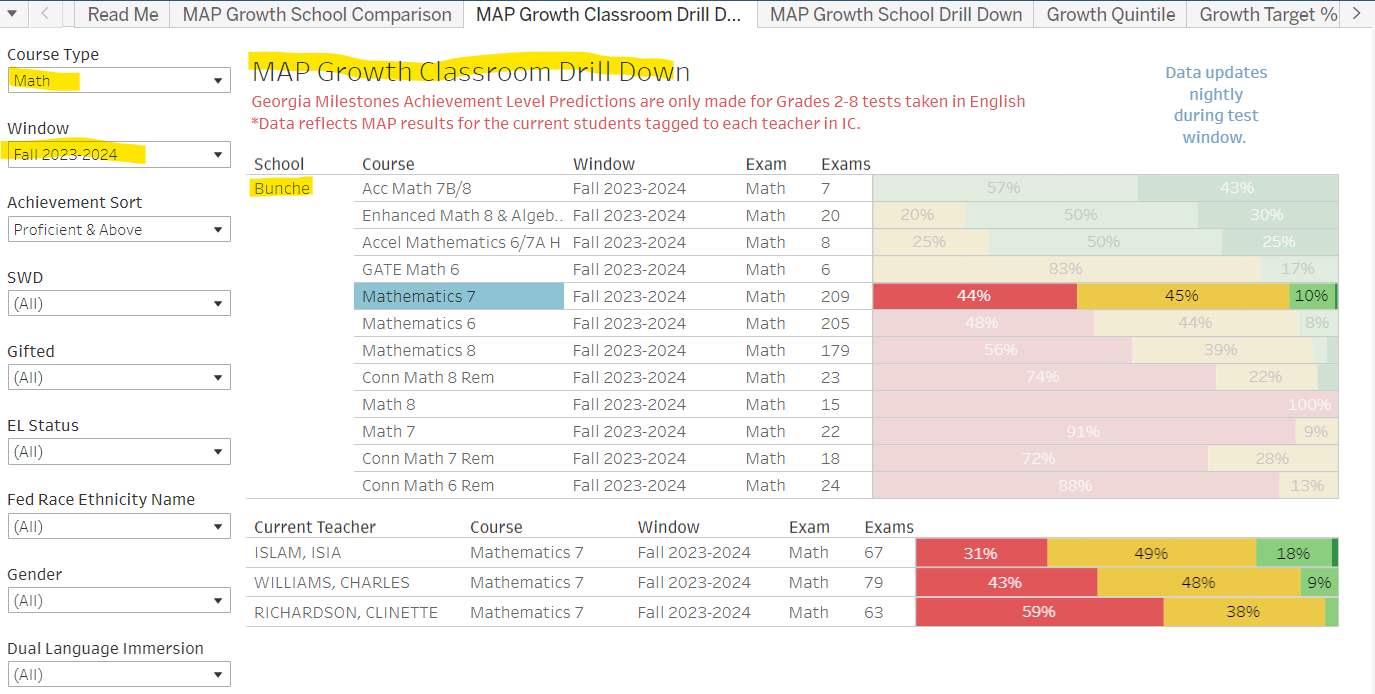 Small group
11
Fall/Winter 2023 MAP Results: MATH
Numeracy Goal to grow from 11.3% to 16.3%
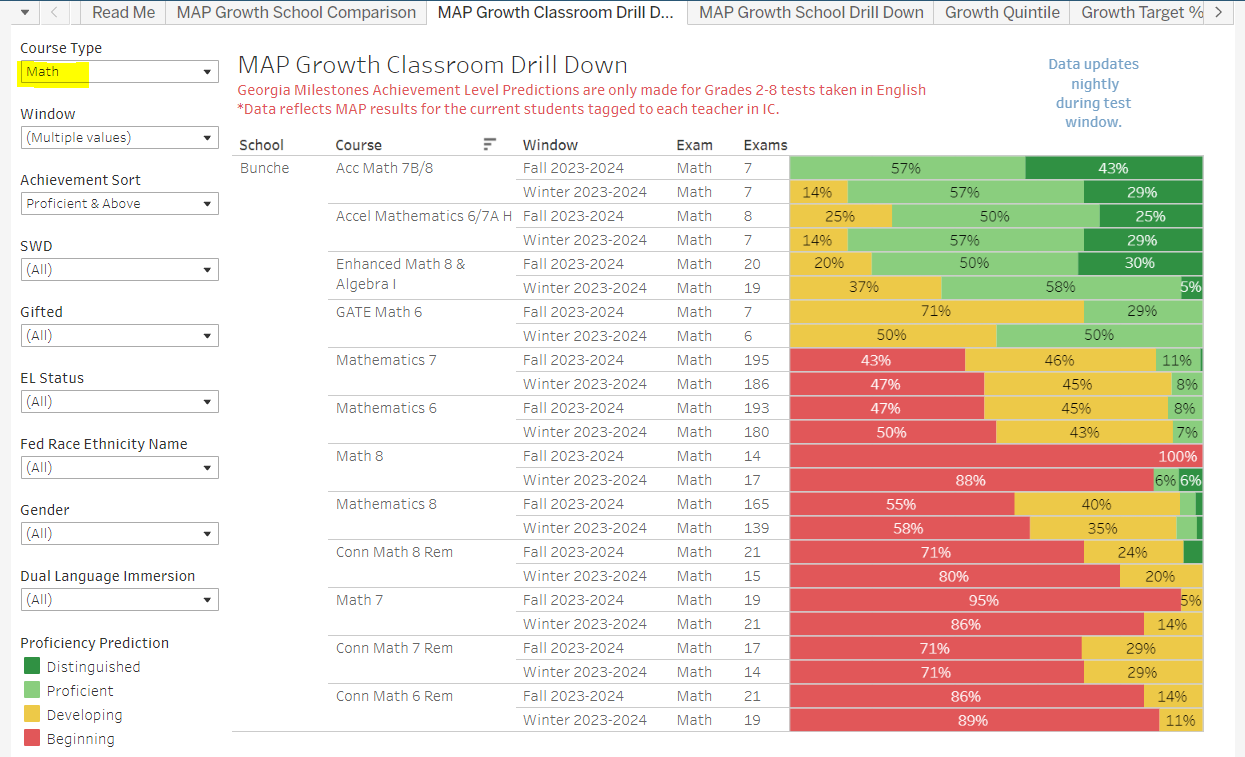 WINTER
Proficient & Above= 11%
Fall Proficient & 
Above = 12%
Small group
Small group
12
FALL/Winter 2023 MAP Results: READING
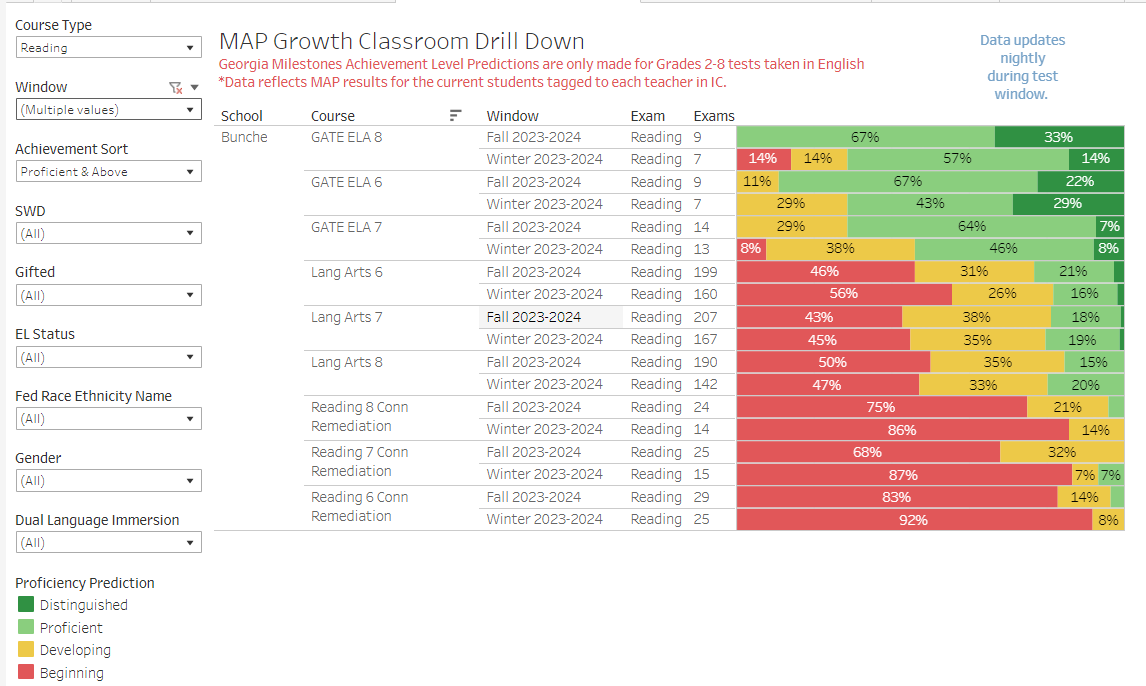 13
Winter 2023 MAP Results: READING
Literacy Goal to grow by 5% (from 18.5% to 23.5%)
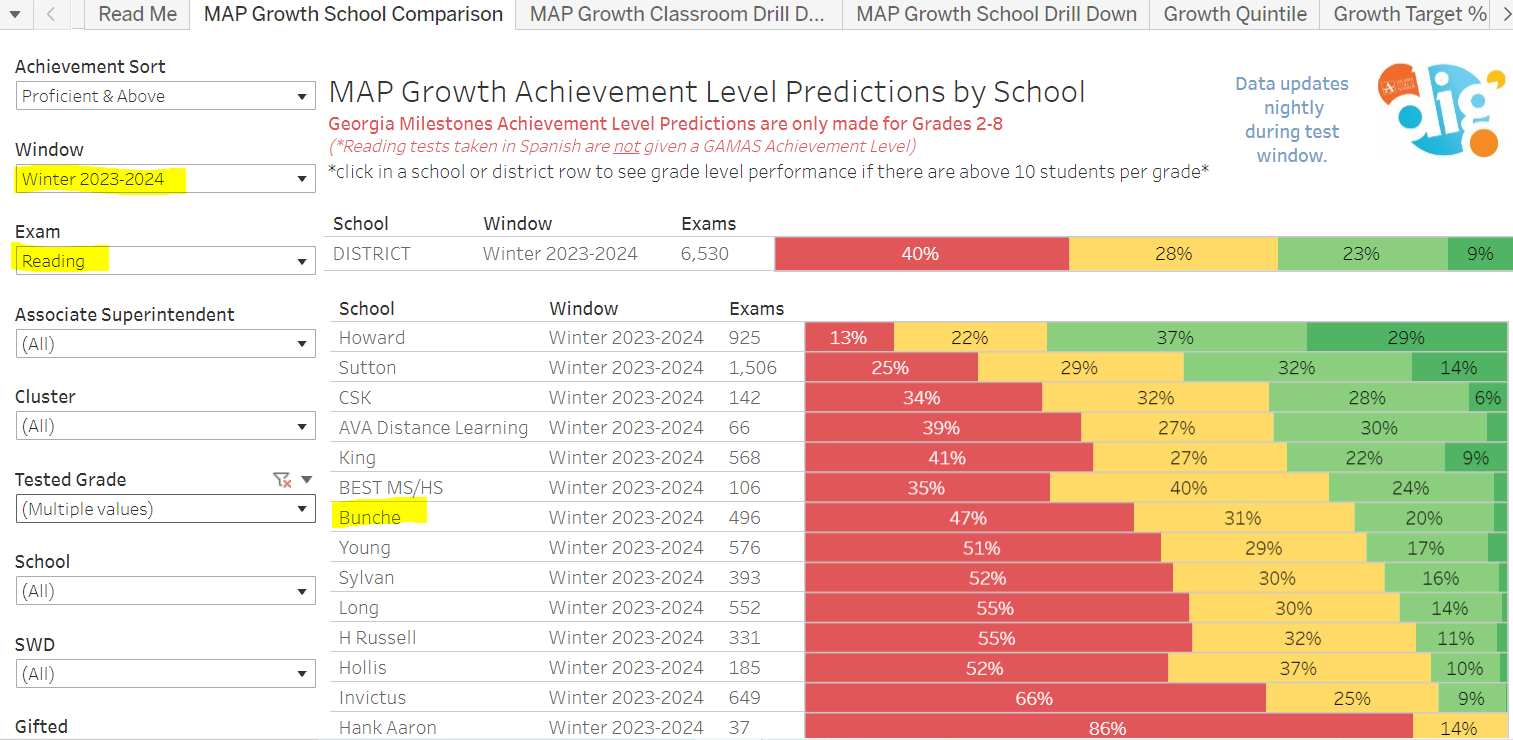 WINTER
Proficient & Above= 22%
Fall Results= 21% Proficient & Above
GROWTH!
14
Winter 2023 MAP Results: READING
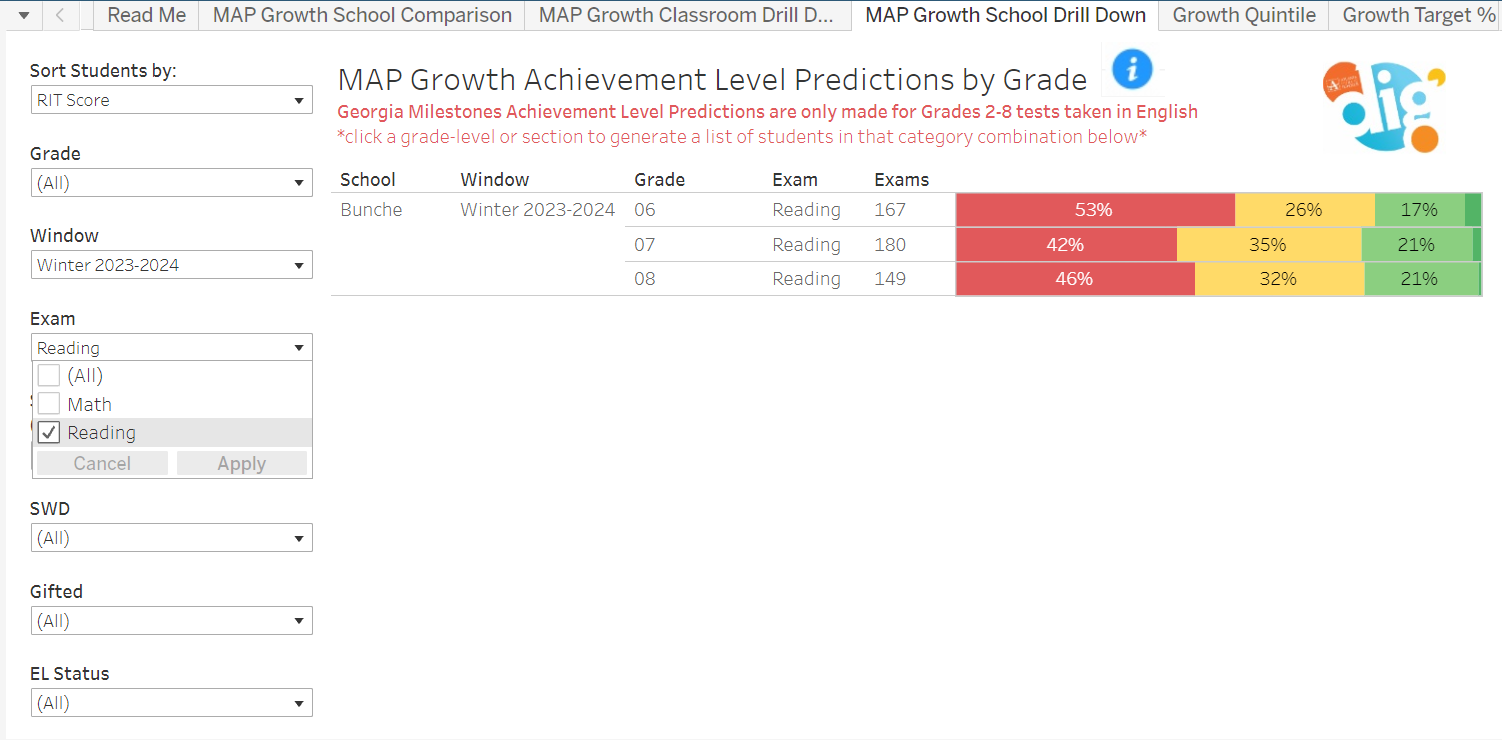 15
Behavior Data
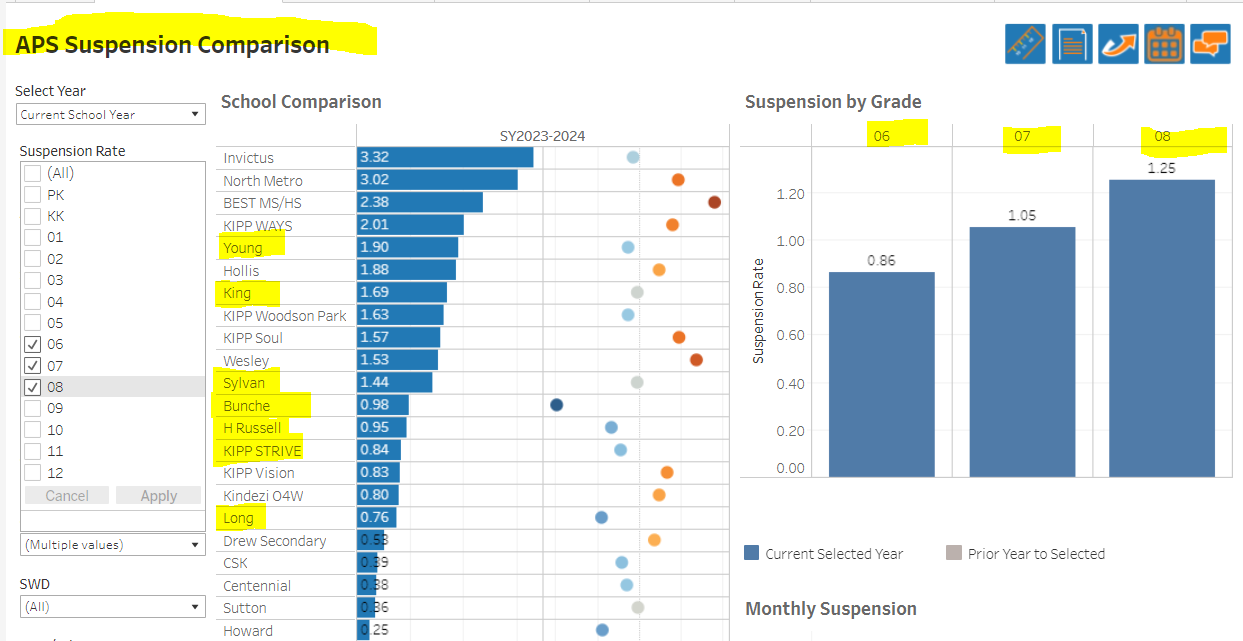 Behavior Data
Whole Child Intervention: 
To decrease the school suspension rate from 2.39% to 1.3%


 Current Suspension Rate= 1.14 %
        85% of Ss don’t have any ISS/OSS


         More incidents…
Involve fighting/ insubordination
involve male students
In the class and hallway
Beginning at noon
Occur in 7th and 8th grade

Next Steps….
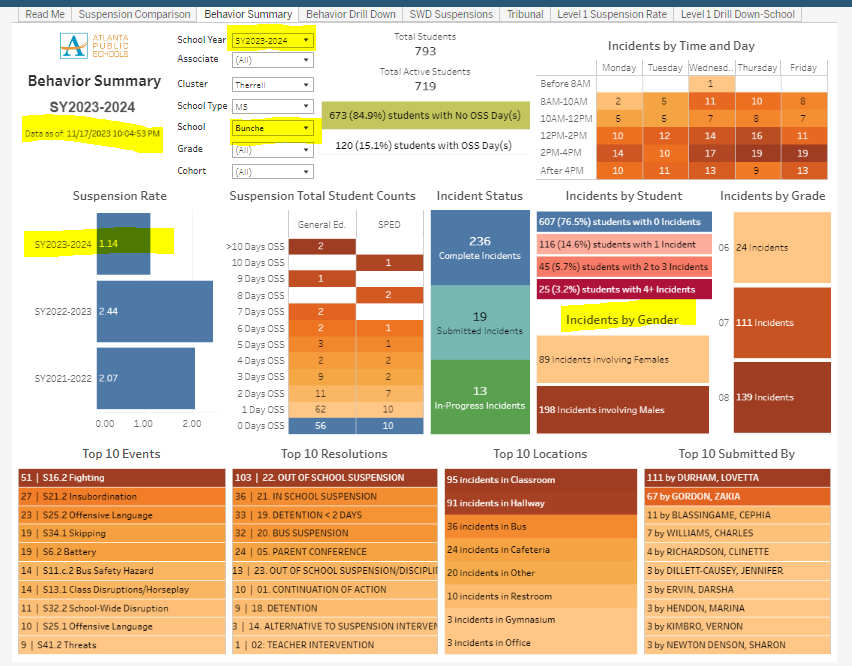 Discussion: Data Protocol
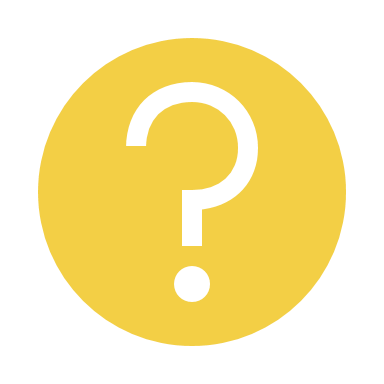 What do you notice?

What are your wonderings?

What additional questions do you have?
FOR ACTION: 
Click on the link below to add your notices, wonderings, additional questions and suggestions for next steps for the data included in slides 7-13. I’ve included some of the comments included from Tuesday’s School Improvement Team Meeting. 

SIT meeting wonderings 112823.docx
18
Strategic Plan Updates
Our Strategic Plan
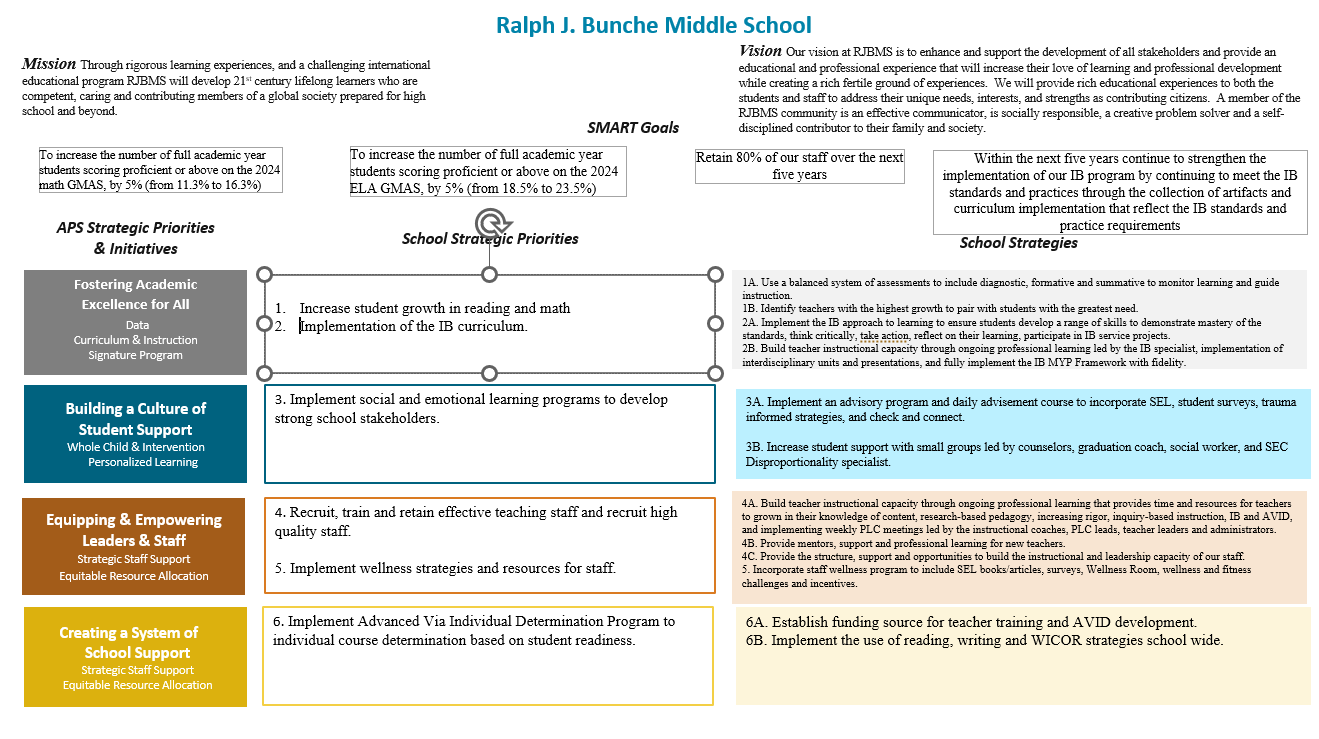 20
Action on the Updated Strategic Plan
The GO Team needs to TAKE ACTION (vote) on its updated Strategic Plan. After the motion and a second, the GO Team may have additional discussion. Once discussion is concluded, the GO Team will vote.
21
Preparing forBudget Development
Discussion
Strategic Plan Priority Ranking

In preparation for the 2024-2025 Budget Development (January–March 2024), the GO Team needs to rank its Strategic Plan Priorities. Use the next slide to capture the priority ranking.
23
Strategic Plan
Priority Ranking
Insert the school’s priorities from Higher to Lower
Higher
Increase student growth in reading and math
Implementation of the IB curriculum.
3. Implement social and emotional learning programs to develop strong
        school stakeholders.
4. Recruit, train and retain effective teaching staff and recruit high quality 
        staff. 
5. Implement wellness strategies and resources for staff. 
6. Implement Advanced Via Individual Determination Program to
         individual course determination based on student readiness.
Lower
Action on theStrategic Plan Priorities
The GO Team needs to TAKE ACTION (vote) on its ranked Strategic Plan Priorities. After the motion and a second, the GO Team may have additional discussion. Once discussion is concluded, the GO Team will vote.
25
Where we’re going
At our next meeting we will begin the discussion of the 2024-2025 budget. 

Let me or the Chair know of any additional information you need for our future discussion.
26
Next GOTeam Meeting:Monday, December 11, 20235-6 PM via Zoom To VOTE on Strategic Plan and Rankings
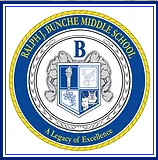 27